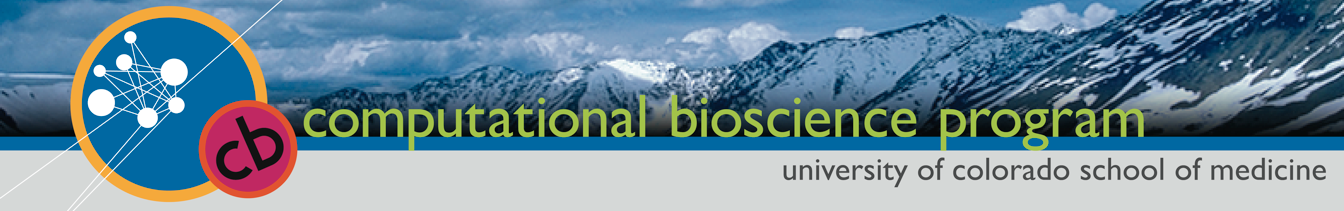 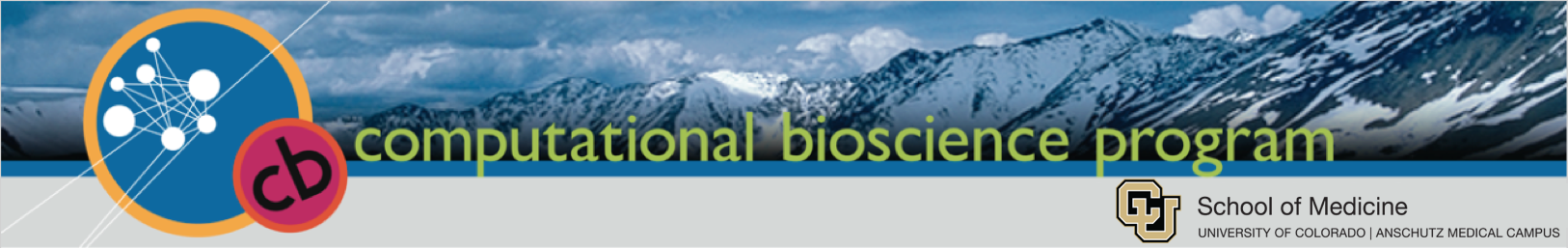 Towards Automating Computational Phenotyping:
Exploring the Trade-offs of Different Vocabulary
Mapping Strategies
Tiffany J. Callahan
Jordan Wyrwa, Katy E. Trinkley, Lawrence E. Hunter, Michael G. Kahn, Tellen D. Bennett
@tiff_callahan
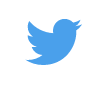 Rocky Mountain Bioinformatics Conference - December 5, 2019
[Speaker Notes: I have three amazing advisors, which enables me to engage in translational research

Today, I’d like to briefly tell you about our current work, PheKnowVec, a novel framework for the development and evaluation of CPs]
What is Computational Phenotyping?
Machine-readable characterization of patient conditions1
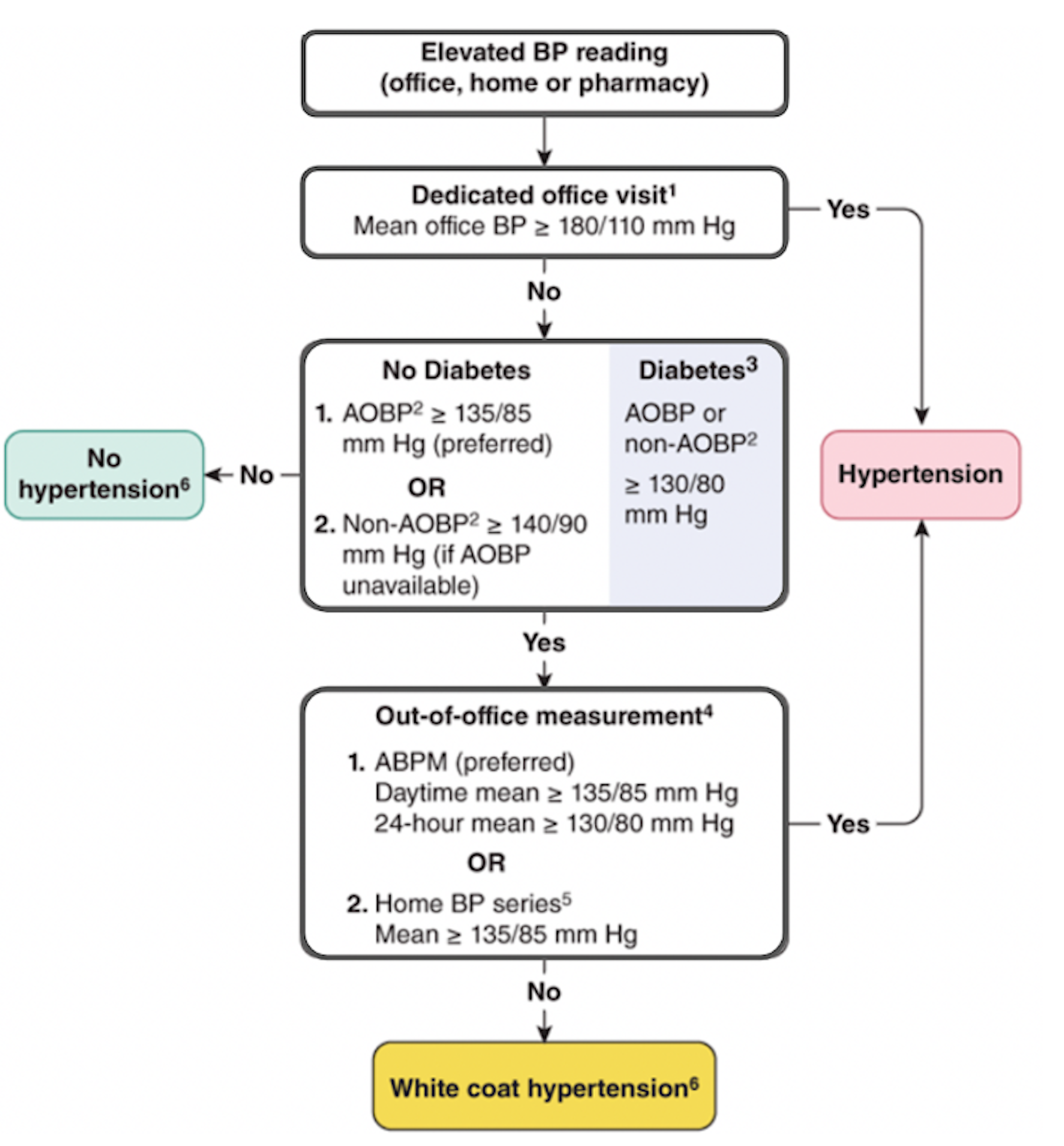 Typical Workflow:
Identify relevant phenotype codes
Create cohort from EHR using phenotype codes + clinical logic
Review/revise cohort with clinician
Limitations:
Time-consuming
Usually limited to clinical data
Not generalizable to phenotypes
Hypertension (ICD10: I10) Phenotype:
Blood Pressure > 180/110mm Hg
LOINC 76532-1
SNOMED CT: 386534000
MeSH: D001794

Diabetes
ICD10: E23.1
SNOMED CT: 73211009
CIEL: 119481
EHR → Electronic Health Record
1Shivade et al. J Am Med Inform Assoc. 2013; image:Nerenberg et al. Can J Cardiol. 2018
[Speaker Notes: CPs are machine-readable instructions to find patients with/without specific diseases (ex hypertension CP shown on the right)

The typical workflow includes:
Identifying a set of relevant clinical codes (e.g. dxs, rxs, labs), which are combined with clinical logic in order to retrieve a cohort of patients
The resulting cohort is then reviewed with a clinical expert

While effective, this process is incredibly time-consuming and is usually limited to clinical data (i.e. no use of molecular data) from a specific hospital resulting in a process that is not generalizable and CPs that are not reproducible.]
Project Objective
Problem: CPs rely on specific hospital vocabularies
CDMs → help EHRs with different vocabularies speak the same language
Existing CP knowledge-bases are not mapped to CDMs
Goal: Examine different vocabulary mapping strategies on patient cohort construction
CP → Computational Phenotype; CDM → Common Data Model; EHR → Electronic Health Record
Hripcsak et al. J Am Med Inform Assoc. 2018
[Speaker Notes: Most existing CPs can’t be easily applied to new data sources b/c they were built using a specific set of clinical concepts

CDMs are tools which help data from different hospitals speak the same language

While CDMs are helpful for future CP development, existing CPs knowledge-bases like eMERGE, still require mapping to CDMs

Hripcsak → First to understand the impact of different ways to map CPs to OMOP CDM, but it was limited

Our work extends Hripcsak by building cases and controls, codes + clinical logic, and using all clinical domain data]
Methods
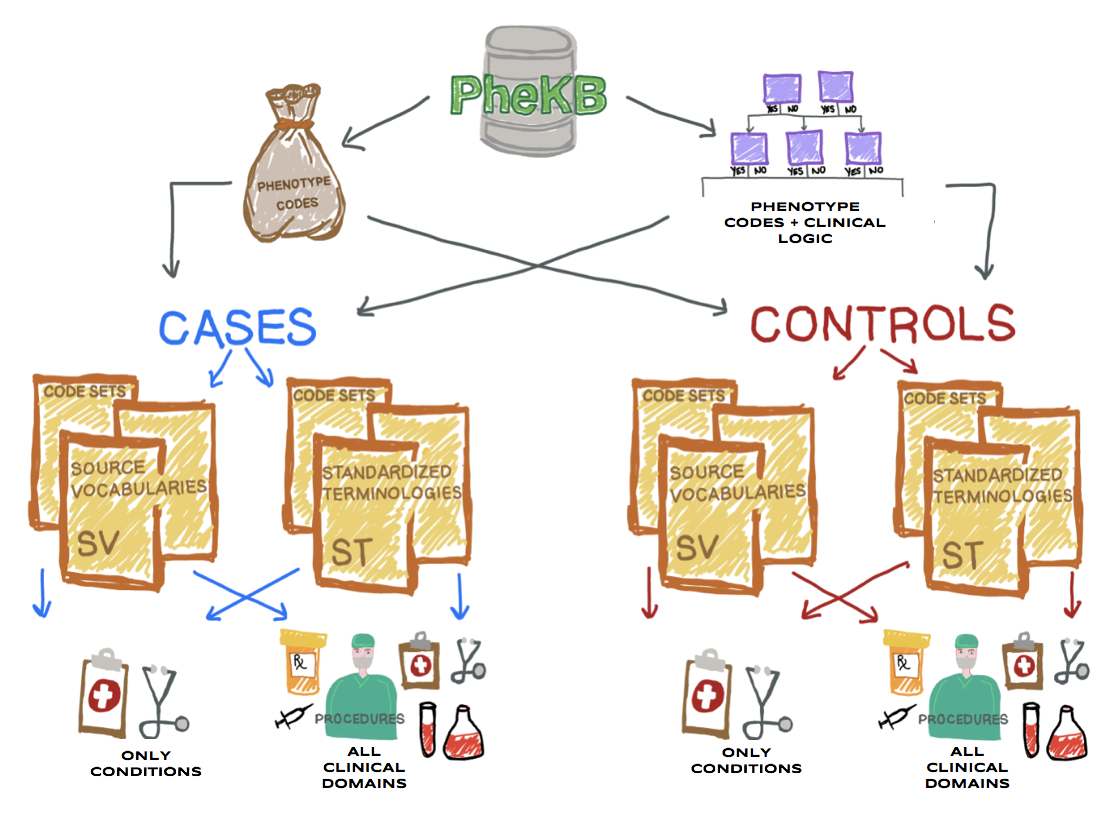 SV → Source Vocabulary; ST → Standard Terminology; CDM → Common Data Model; CP → Computational Phenotype
[Speaker Notes: Figure on left provides a high-level overview of the experimental design

To fully understand the impact of the different ways to map CP definition codes to a CDM, we varied several things:
Approach to building CPs: Codes only vs. codes+logic
Data type: only conditions vs all available clinical data
Code mapping: exact match, fuzzy, or both with and without ancestors and synonyms code vocab to OMOP 

All mappings were compared to the exact-mapping between the codes provided in eMERGE and the CDM (this is consistent with Hripcsak)]
Results
*Cell values contain the min-max of all 144 examined mapping strategies. A single number means the min/max were the same.
Lowest error → codes + clinical logic using all clinical domains
Highest error → ADHD (25-88% FN), Appendicitis (37-75% FN), Crohn’s Disease (1-44% FP)
Systemic Lupus Erythematosus cohort → ONLY with codes only + conditions only
Replicated results in CHCO control cohorts and MIMIC case/control cohorts
[Speaker Notes: Chart shows the results for CHCO case cohort groups
Actual+Predicted columns → the range of the cohort sizes returned across all mapping strategies
FP+FN → range of false positive and false negative values across all mapping strategies

Yellow column are the gold standard - for the exact-mapped codes to OMOP CDM (consistent with Hripcsak)

Read slide findings]
Summary
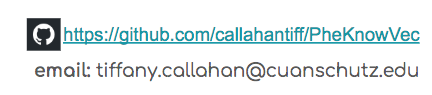 ACKNOWLEDGEMENTS
Preliminary Findings
Extends Hripcsak et al. 2018
Some CPs only found when using codes + conditions
Only codes resulted in highest error
Codes + clinical logic with all clinical data results in lowest error
Next Steps
Evaluate additional phenotypes
Process domain expert reviewed code sets
Informatics Team
Sara Deakyne Davies
Dr. Michael Kahn
Dr. Lawrence Hunter
Translational Research Team
Dr. Adrianne Stefanski
Dr. Nicole Vasilevsky
Dr. Xingmin Aaron Zhang
Dr. Peter Robinson

Funding: NLM Training Grant
Clinical Team
Dr. Tellen Bennett
Dr. Jordan Wyrwa
Dr. Katy Trinkley
Dr. Whitley Yi
Dr. Catherine Derington
Emily Swenson
Kelsey Andrews
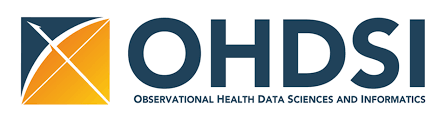 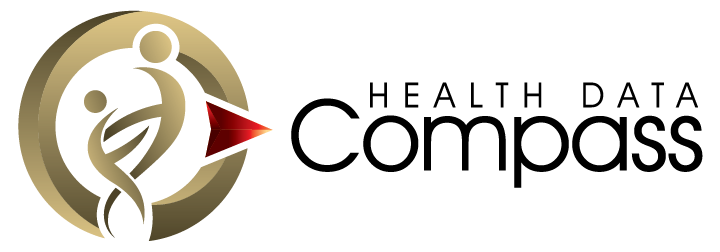 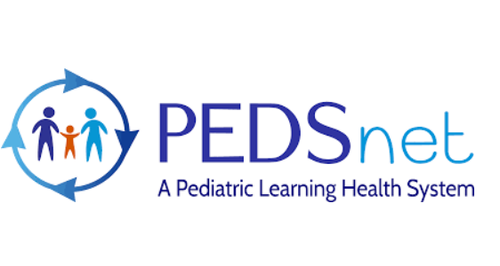 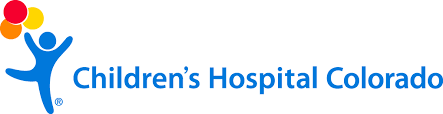 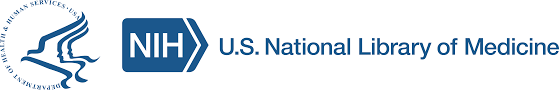